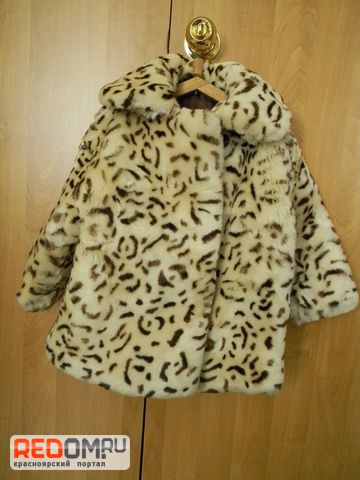 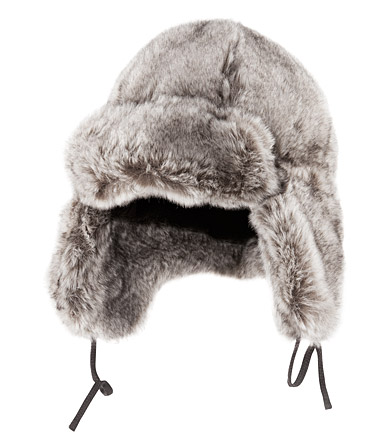 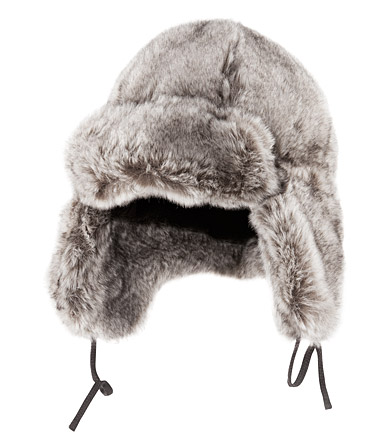 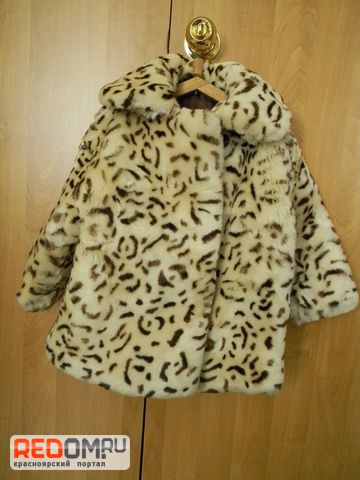 Б
П
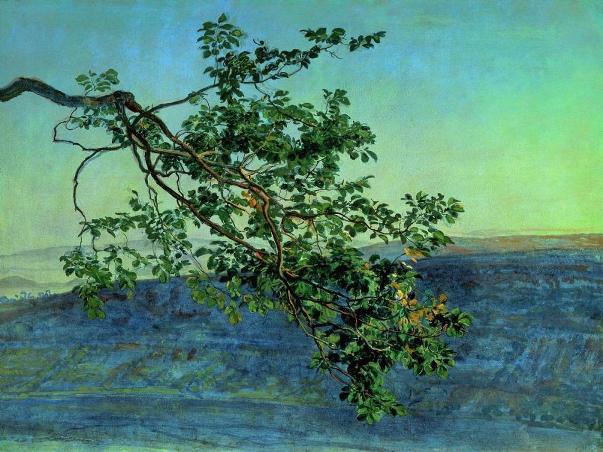 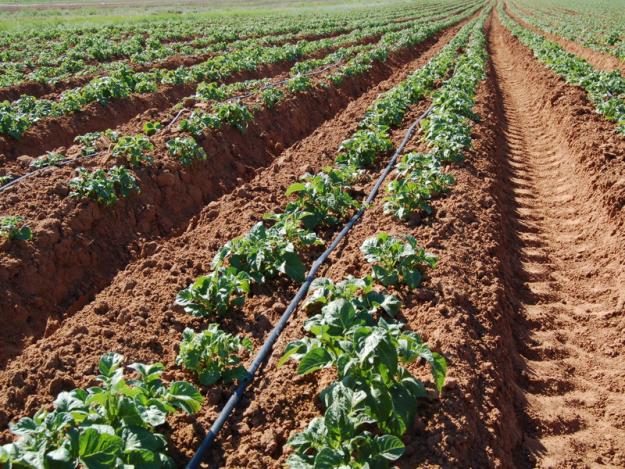 Д
Т
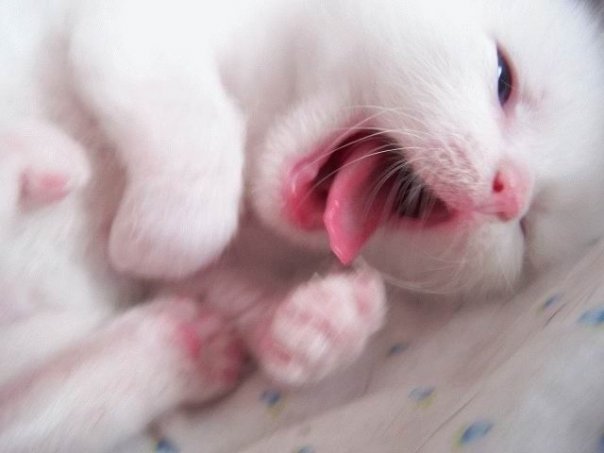 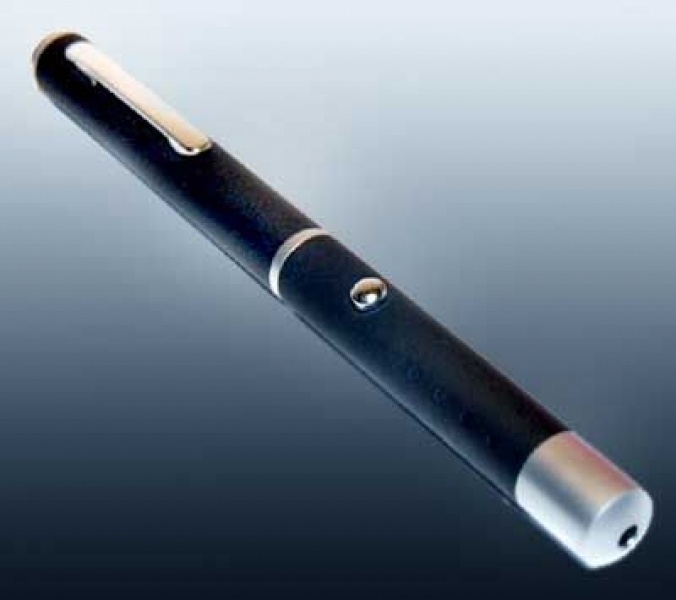 З
С
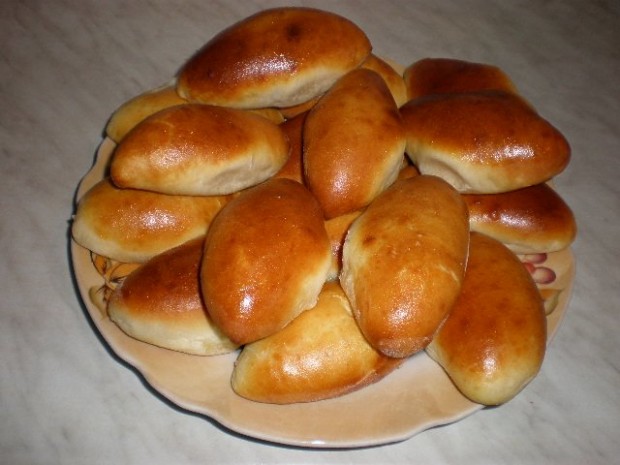 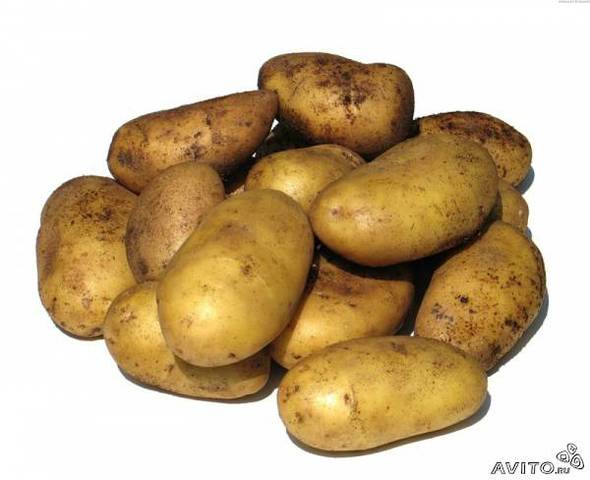 Ж
Ш